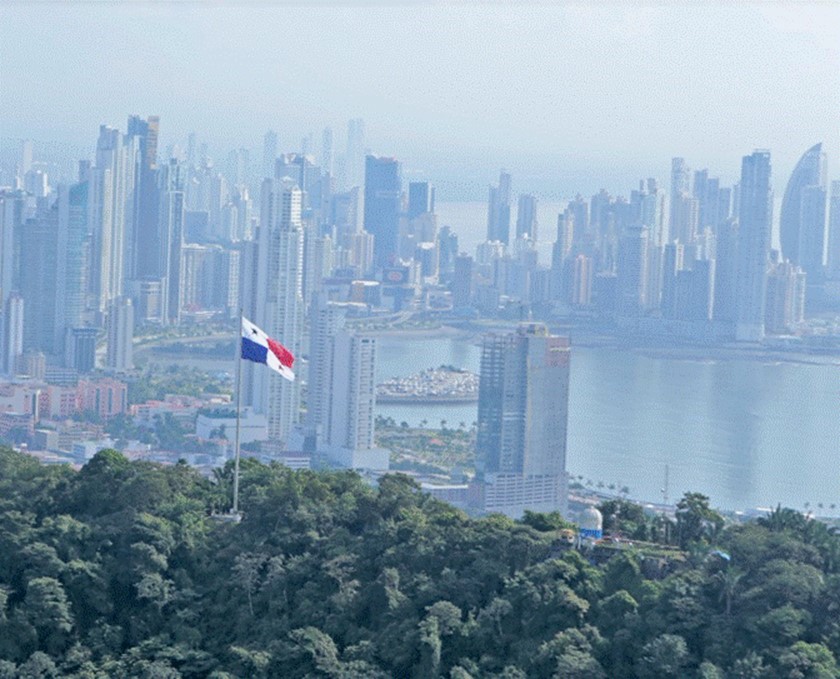 PRODUCTIVIDAD, COMPETITIVIDAD, CRECIMIENTO Y DESARROLLO
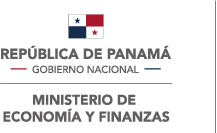 XIII FORO NACIONAL PARA LA COMPETITIVIDAD  
26 de octubre 2021
S.E. Héctor E. Alexander H.
Ministro de Economía y Finanzas  
República de Panamá
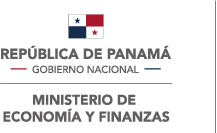 PANAMÁ TIENE EL MAYOR POTENCIAL DE LA REGIÓN PARA LOGRAR
ESTÁNDARES DE UN PAÍS DESARROLLADO COMO EE.UU.
´
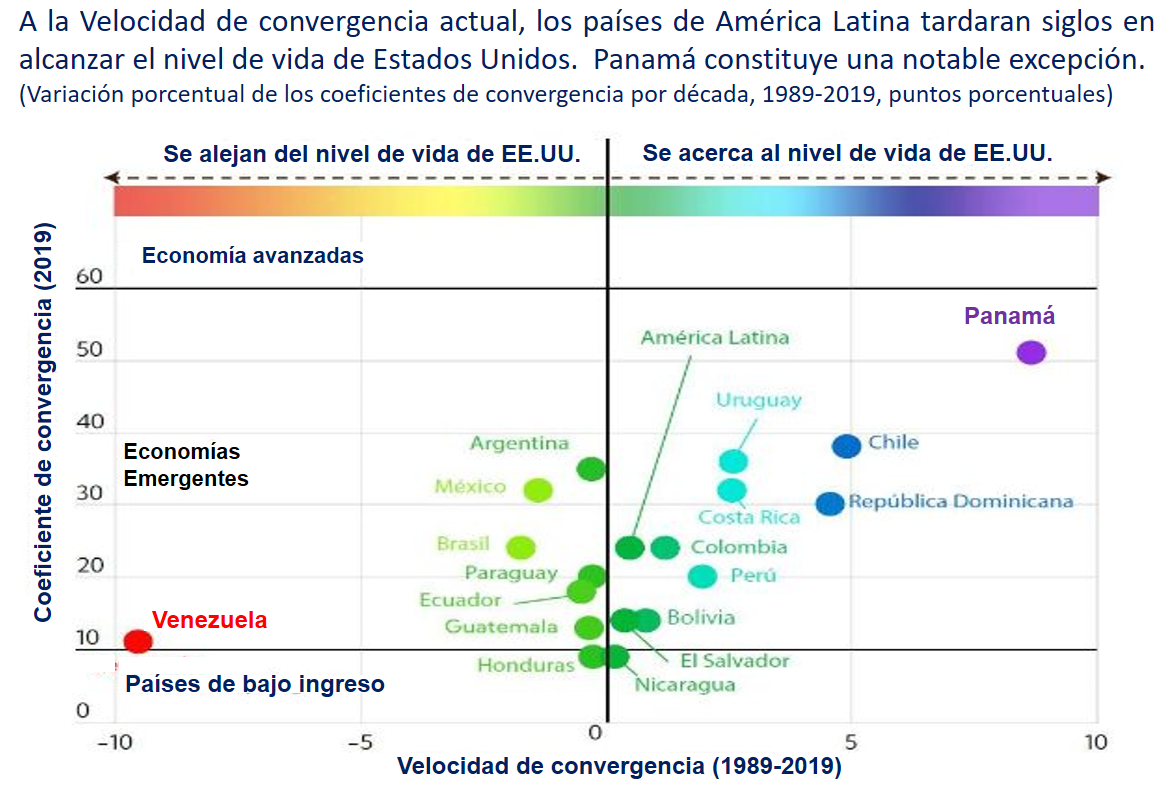 Un estudio reciente del FMI concluye las potencialidades de la Región para lograr estándares de vida similares al de un país desarrollados como EUA.
La gráfica revela que países ubicados en el cuadrante superior derecho registran mayor velocidad de convergencia al desarrollo y aquellos ubicados en el izquierdo se alejan de este potencial.
Fuente: Perspectivas de la economía mundial (informe WEO)
Nota: El Coeficiente de convergencia es un porcentaje del PIB real per cápita de Estados Unidos.
PPA: Variación promedio de los coeficientes de convergencia por década, en puntos porcentuales
2
CONVERGIENDO HACIA ECONOMÍAS AVANZADAS MEDIANTE LAPRODUCTIVIDAD Y COMPETITIVIDAD Y GENERACIÓN DE NUEVAS FUENTES DE CRECIMIENTO
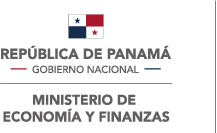 Fuente: INEC y Artículo IV del FMI, julio de 2021. Pronóstico del FMI para 2021 y 2022
Tendencia de crecimiento de Panamá es similar a Corea
La trayectoria de Panamá es superior al resto de la Región. 
A pesar del retroceso por la pandemia, Panamá retomará favorablemente la trayectoria.
3
PROYECCIONES DE CRECIMIENTO ECONÓMICO PARA 2021 Y 2022
PARA AMÉRICA LATINA Y EL CARIBE (EN PORCENTAJES)
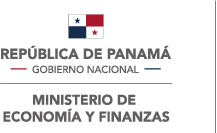 Año 2022
Año 2021
Proyecciones del FMI son de octubre 2021. 
Proyecciones del Banco Mundial son de octubre 2021.
4
[Speaker Notes: Así mismo, Este favorable crecimiento que sitúa  a Panamá con un tasa de crecimiento superior al de la región para este año y  el venidero se fundamenta en proyecciones formuladas tanto por el Banco Mundial como por el FMI.]
PROYECCIONES DE CRECIMIENTO ECONÓMICO DE PANAMÁ
PARA EL AÑO 2021 (EN PORCENTAJES)
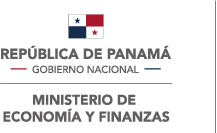 5
[Speaker Notes: De paso, la proyección que sitúa a Panamá con un tasa de crecimiento superior al de la región para este año se fundamenta en proyecciones formuladas tanto por  organismos internacionales así como otras fuentes]
CRECIMIENTO DEL PIB REAL POR TRIMESTRE
2019 A II TRIMESTRE 2021 (EN PORCENTAJES)
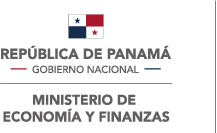 PIB creció 10% en el Primer Semestre de 2021
6
[Speaker Notes: Esta recuperación de nuestra economía se denota a través del rebote que ha venido registrando el PIB a partir del segundo trimestre del 2020, dinámica que adquiere prominencia a partir del primer trimestre del 2021. De hecho, el crecimiento del primer semestre del 2021 fue de 10%.]
COMPETITIVIDAD Y CRECIMIENTO: UNA CÍRCULO VIRTUOSO
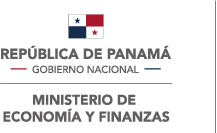 Numerosos estudios demuestran la estrecha correlación entre competitividad y bienestar económico. 

La competitividad genera crecimiento de calidad y sostenido, basado en un círculo virtuosos que conduce a mayor riqueza, bienestar y desarrollo.
7
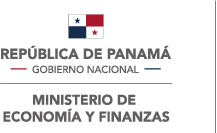 DESEMPEÑO ECONÓMICO
A pesar de los efectos de la pandemia de COVID-19, la economía de Panamá superará el crecimiento económico de la región en los próximos años.
Crecimiento del PIB Real
Panamá:  Convergencia Económica
(Porcentaje del PIB real per cápita de EE. UU., PPA)
PIB real PPA per cápita (en dólares internacionales PPA)
Rango LatAm
Panamá
Media Pares Regionales
Media BBB
Fuente: INEC, FMI Artículo IV julio 2021. FMI Pronóstico para 2021 y 2022
8
[Speaker Notes: Slide 3: Economic Performance
Panama’s economy will outperform the economic growth of the region in the upcoming years
According to the IMF, Panamá’s economy is expected to grow 12% in 2021 and 5% in 2022, which is higher than Latin America and the BBB median.
In addition, we have one the highest GDP per capita and during the most recent years Panama has been converging to advanced economies by consolidating its competitive advantages and expanding new sources of growth.]
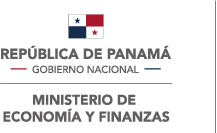 ESTRATEGIA ECONÓMICA Y FINANCIERA
POLÍTICA ANTICÍCLICA Y SU PROFUNDIZACIÓN. Fondos que trajo y traerá el Gobierno entre 2020 y 2021 (B/.10,728 M),            BNP (B/.1,500 M) y Caja de Ahorros (B/.400 M) representan el 23.9% del PIB del año 2020.
VACUNACIÓN SEGURA, EFECTIVA Y BIEN PLANIFICADA: 9.7 M de dosis de vacunas (9.2 M contratadas y 0.5 M donadas por EE.UU.). Además, Gabinete aprobó B/.45 M para compra de 3 M de vacunas Pfizer. Se han aplicado 5.8 M de vacunas. 77% de población meta tiene dos vacunas. Se han aplicado 80 mil dosis de refuerzo (tercera dosis). 
PRESERVAR CAPACIDAD DEL SECTOR FINANCIERO y sectores vulnerables. Un total de B/.3,420 M para fortalecer capacidad crediticia del Sistema Bancario: B/.1,000 M para fortalecer capacidad crediticia, B/.300 M para Programa Riesgo Compartido con BID INVEST para Turismo, B/.1.500 M del BNP y B/.620 M de Caja de Ahorros.
APOYO A MICRO, PEQUEÑAS Y MEDIANAS EMPRESAS.
PROYECTOS INFRAESTRUCTURA PÚBLICA. Inversión infraestructuras y su mantenimiento identificadas suman B/.12,625.6 M
Exportaciones y Atracción de Inversiones Extranjeras Directas: Inversiones en Energía, APP, Panama Pacific, Empresas SEM, Zonas Francas, EMMA, Sector Financiero (Mastercard, Visa, Banco Mundial, CAF, Banco de China), Comunicaciones (Google, Millicon/TIGO, CWP), Farmacéutica Merck, Industria alimentaria (inversiones de Nestlé, Grupo Rey, Bonlac, Agrosilos)
Presupuesto 2022 prepara condiciones para retomar, en forma gradual, la senda de la consolidación fiscal en el mediano plazo.
9
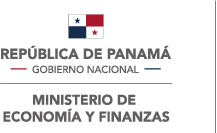 PRESUPUESTO 2022 RETOMA SENDA DE CONSOLIDACIÓN FISCAL EN EL MEDIANO PLAZO
INGRESOS Y GASTOS CORRIENTES DEL GOBIERNO CENTRAL (MILLONES DE BALBOAS)
Content  Here
Get a modern PowerPoint  Presentation that is beautifully designed. hope and I believe that this Template will your Time, Money and Reputation. You can simply impress your audience and add a unique zing and appeal to your Presentations.
1/ Ingreso y Ahorro Corriente incluyen ingreso de capital y donaciones.
Fuente:  MEF
10
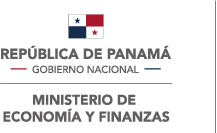 PRESUPUESTO 2022 RETOMA SENDA DE CONSOLIDACIÓN FISCAL EN EL MEDIANO PLAZO
ESTRUCTURA DEL FINANCIAMIENTO DE INVERSIONES DEL GOBIERNO CENTRAL (EN PORCENTAJES)
Lo deseable es que entre 67% a 70% de las inversiones se financien con Ahorro Corriente y de 33% a 30% con Deuda
Fuente: MEF
11
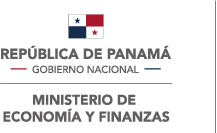 UN MAYOR AHORRO CORRIENTE PERMITIRÁ MÁS INVERSIONES PÚBLICAS 
Y MEJORARÁ LA RELACIÓN DEUDA PUBLICA/PIB
VARIACIÓN DE LA DEUDA PÚBLICA

De 2019 a 2021: 29%

2021 a 2024: 14%
12
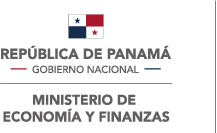 NUESTRO RETO SERÁ CERRAR BRECHAS
La pandemia revivió  la necesidad de disminuir las brechas en materia digital.
Mas allá de los costos económicos, sociales y humanos, la pandemia impacto favorablemente en materia digital, tanto en el sector privado como público.
El desafío consiste ahora en adoptar nuevas tecnologías y a la vez incluir a los sectores de menor ingreso mediante adecuadas políticas públicas. 
Esto demanda desarrollar un ecosistema que incluya a los diversos actores (diseñadores, programadores, consumidores, comunidad académica, emprendedores, usuarios entre otros).
Se necesita, así mismo, una adecuada institucionalidad para fomentar la investigación científica y aplicada, y la tecnología e innovación y además que incluya una creciente digitalización en las entidades públicas.
13
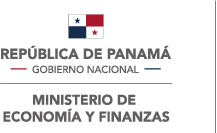 LA DIGITALIZACIÓN DE PAGOS DE LOS IMPUESTOS
Estamos fortaleciendo la capacidad de generar más ingresos fiscales.
DGI está ejecutando un proyecto que servirá para digitalizar la institución, permitiendo que la mayoría de los trámites se realicen en línea, mejorando la trazabilidad de los contribuyentes y fiscalizar de manera más clara la recaudación de impuestos. 
Permitirá reducir drásticamente el exceso de trámites (tramitología) que realizan los ciudadanos y empresas, y facilitara los trámites de pago de impuesto.  
Hasta el 31 de agosto se han puesto 136 trámites en línea.
14
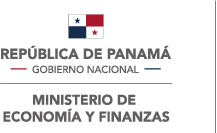 REFLEXIONES SOBRE LA PRODUCTIVIDAD Y COMPETITIVIDAD
Estimular la competitividad exige la participación de muchos involucrados y una colaboración armónica y continua entre el Estado y los actores no gubernamentales.  
Requiere de una instancia deliberativa y operativa, para lograr consensos e impulsar medidas de manera constante, sobre todo de cara a un entorno cambiante y dinámico como lo será el periodo pospandemia.
Todo ello debe contribuir a reforzar la institucionalidad del país, pilar básico para la competitividad y el desarrollo, y continuar pavimentando el camino para un país libre y próspero donde impere una mayor riqueza y bienestar.
15
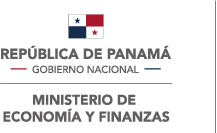 REFLEXIONES SOBRE LA PRODUCTIVIDAD Y COMPETITIVIDAD
Por el reducido tamaño del mercado, que impide lograr economías de escala, Panamá necesita profundizar su inserción en la economía global, potenciando sus exportaciones de bienes y servicios y aumentando la atracción de inversión directa (nacional y extranjera).
Resulta primordial fomentar las ventajas comparativas del país mediante políticas de competitividad.  
Se requiere redoblar esfuerzos para preservar la buena reputación del país, saliendo de las diversas listas en las que nos han colocado un conjunto de organizaciones internacionales. 
Panamá cuenta con sectores y actividades de alta competitividad y profunda inserción en los mercados globales, como el Canal de Panamá, Intermediación Financiera, Puertos, Transporte Aéreo, Comunicaciones y Sector Logístico, entre otros.  
Es posible emular esta productividad y competitividad a otros sectores de la economía para lograr un crecimiento más integral.
16
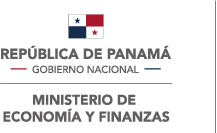 REFLEXIONES SOBRE LA PRODUCTIVIDAD Y COMPETITIVIDAD
EL MEF SEGUIRÁ COLABORANDO EN LA APLICACIÓN DE LOS ACUERDOS APROBADOS EN LAS MESAS DE TRABAJO QUE SON PARTE DE ESTE FORO Y ESTAREMOS COORDINANDO CON EL EJECUTIVO PARA QUE TENGAN CORTESÍA DE SALA EN EL CONSEJO DE GABINETE PARA QUE PUEDAN PRESENTAR LOS PRINCIPALES APORTES Y RECOMENDACIONES.
17
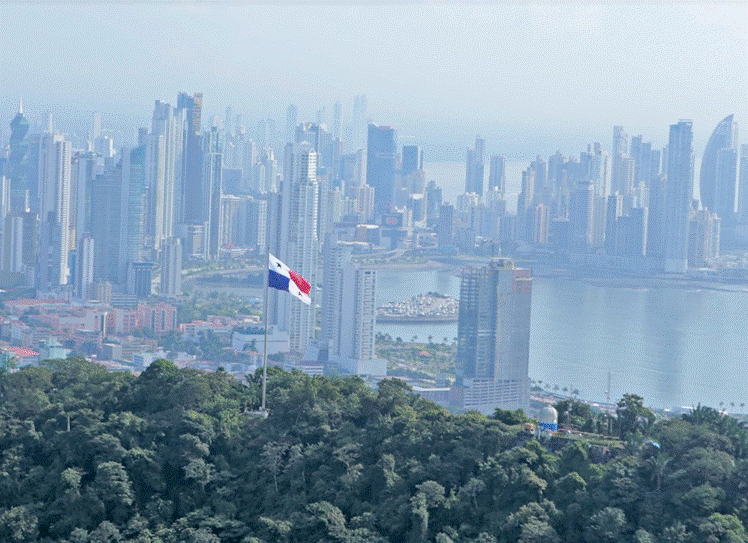 MUCHAS GRACIAS
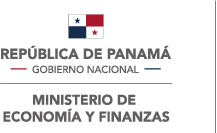 S.E. Héctor E. Alexander H.
Ministro de Economía y Finanzas  
República de Panamá
18